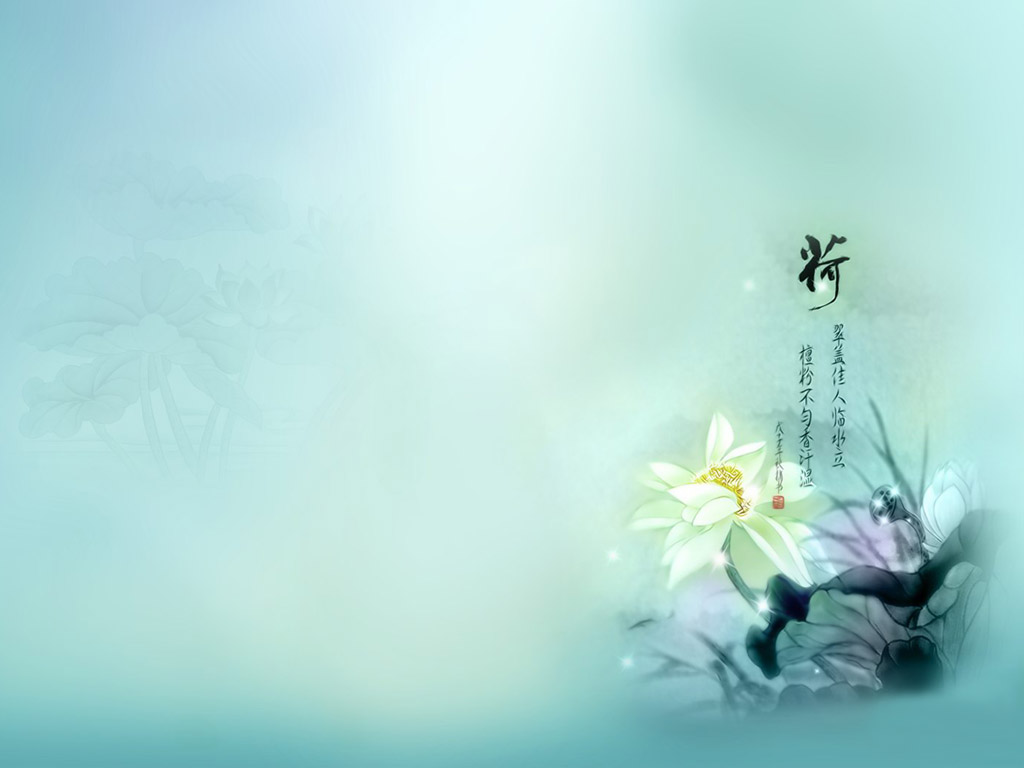 18.1.1平行四边形的性质

                       陈文先
活动 1
下面的图片中，有你熟悉的哪些图形？
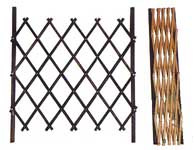 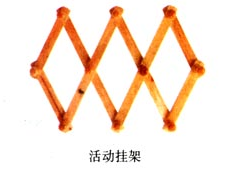 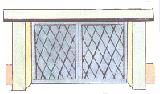 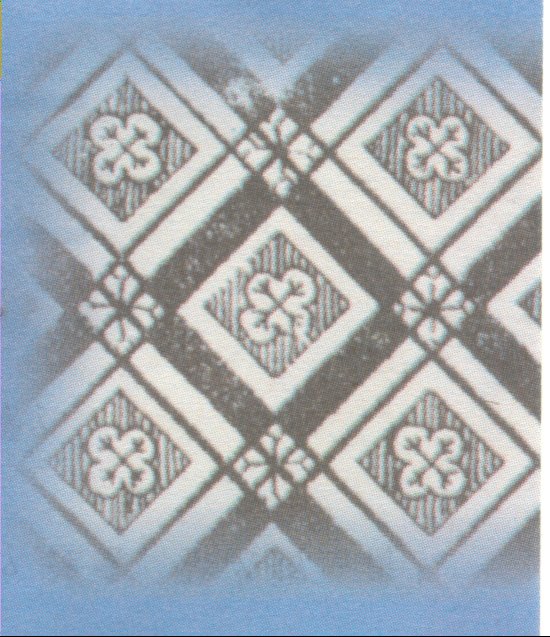 返回
A
A
D
D
3、符号：“       ”如平行四边形ABCD记作：  ABCD；   读作：平行四边形ABCD
B
B
C
C
（1）对边，
（2）邻边；
一、 平行四边形的概念：
1、定义：有两组对边分别平行的四边形叫平行四边形.
2、特征：a、属于四边形； b、有两组对边分别平行.
4、有关名称：
（3）对角，（4）邻角；
∟
∟
（5）高。
返回
[Speaker Notes: 。，]
A
E
D
G
H
O
1、如图：      ABCD中，EF∥AB，
B
C
F
②若GH∥AD，EF与GH交于点O，
    则图中有＿＿个平行四边形。
典型例析（一）
3
①则图中有＿＿个平行四边形；
9
返回
二、平行四边形性质探究
1、画一个      ABCD
2、度量对边AB与CD的长，BC与DA的长，可得什么结论？
           AB=CD           BC=DA
3、度量对角∠A与∠C， ∠B与∠D的大小，可得什么结论？
          ∠A=∠C      ∠B=∠D
返回
上列结论一定成立吗？怎样证明？
A
D
1
3
4
2
B
C
在     ABCD中，有AD∥BC、AB∥CD
4、已知：如图，在    ABCD中
求证：AB=CD，BC=DA，
        ∠A=∠C，∠B=∠D.
连接AC
证明：
∴∠1=∠2，∠3=∠4
∵AC=AC
∴⊿ABC≌⊿CDA
∴AD=BC，AB=CD，∠B=∠D
又∵∠1=∠2，∠3 =∠4
    ∴ ∠1+∠3= ∠2 +∠4
      即∠BAD=∠BCD
返回
平行四边形性质
1、角：
对角相等，邻角互补
2、边：
对边平行且相等
两邻边之和×2
3、周长：
边长×边长上的高
4、面积：
返回
A
D
ABCD中，
B
C
四、性质应用
典型例析（二）
例：如图，在
A:基础知识：
70°
70°
110°
若∠A=110°，则∠B=______ 、∠C=______ 、∠D=______
B:变式训练：
100°
80°
1、若∠A+ ∠C= 200°，则∠A=______ 、∠B=______
120°
60°
2、若∠A:∠B= 6:3，则∠C=______ 、∠D=______
返回
A
A
D
D
ABCD中，
B
B
C
C
3、若AE、AF为高，且∠EAF=60°

则∠C =  ——，∠B=——.
F
E
例：如图，在
C:拓展延伸：
C
1、∠A:∠B: ∠C :∠D的度数可能是(       ) 
A、1:2:3:4    B、 2:3:3:2    C、 3:2:3:2     D、2:2:3:3
60°
2、连接AC,若∠D=60°, ∠DAC=40°则, ∠B=___ 
           ∠BAC=____,
80°
120°
60°
返回
A
D
ABCD中
B
C
则
ABCD的周长=______
2、若AB=4㎝，                              BC=______
ABCD的周长为18 ㎝，
典型例析（三）
例：如图在
A基础知识：
12cm
1、若AB=2㎝，BC=4 ㎝
5cm
B变式训练：
4cm
3cm
1、若AB：BC=3：4，周长为14㎝，则CD=——，DA=——
28cm
8cm
2、若AB：BC=3：4，AB=6 ㎝，则BC=____，周长=_____
C拓展延伸：
13cm
若AB=x-4，BC=x+3，CD=6㎝，则AD=______
返回
ABCD中，
E
A
D
B
C
典型例析(四)综合发散
1、如图，
AB=5，BC=11，BE平分∠ABC，
6
则DE= ________
3
2
1
返回
2、如图，   ABCD中，BC=5，AC=4，

∠BAC=90.则     ABCD的面积为
12
A
D
3
4
B
C
5
返回
课堂小结
本节课主要学习了哪些知识?
(1)平行四边形定义
:有两组对边分别相等的平行四边形。
边
角
（2）平行四边形的性质
周长
（3）性质的应用
面积
返回
D
C
（3）   ABCD中AB=a，BC=b，则   ABCD周长为
A
E
B
作业设计（必做题）
60
（1）     ABCD中∠A：∠B=1：2 则∠C =       度 ，
     ∠D =       度
120
110
（2）    ABCD中，外角∠CBE=70°，则∠D=       度
2(a+b)
返回
F
E
A
D
B
C
ABC，
ADEF
作业设计（选做题）
（1）如图     ABCD中AB=5，BC=9，BE，CF分别平分∠ABC， ∠BCD，则DE=_____，AF=_____，EF=_____
4
4
1
A
D
F
B
C
E
（2）如图
AB=AC=10，则
20
周长为_____
返回
ADE，
ABE的面积S，
ABCD中，
BCE
面积分别是S1，S2，
则S与S1+S2的大小关系是____
课外思考
(1)、如图
E
D
C
S1
S2
S
A
B
返回
(2)等边
ABC的边长为10，P为    ABC内一点，
PD∥ AB，PE ∥AC，PF ∥BC，    则
PD+PE+PF的值为______
A
D
P
F
B
C
E
返回
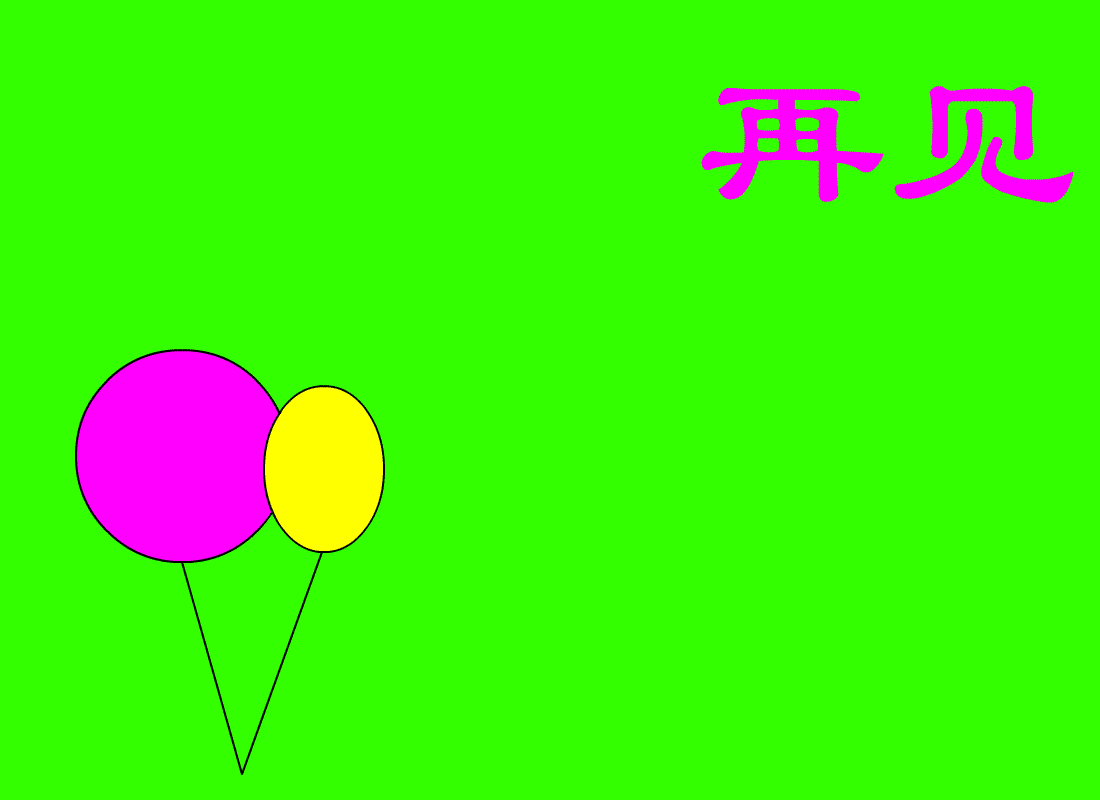 返回